Jaroslav Vencálek
Inštitút politológie FF PU v Prešove
14. MilujemE Slovensko región HORNÝ TURIEC     (časť 1.)
Milujeme Slovensko: Horný Turiec
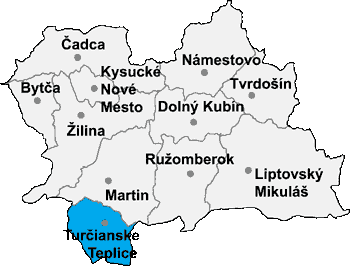 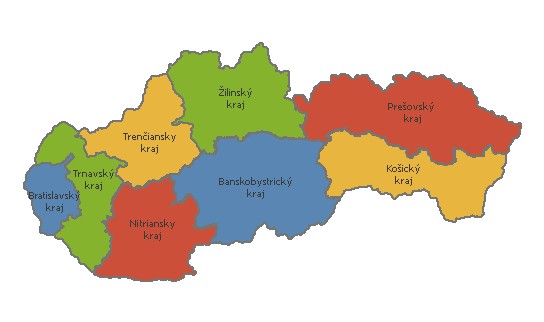 Horný Turiec - región medzi horskými masívmi Veľkej Fatry a Žiaru
Na juhu Turčianskej kotliny
Západný okraj Turčianskej kotliny lemuje jedno z nízkych jadrových pohorí Fatransko-tatranské oblasti – hrásťový horský celok Žiaru. Masív vytvára zreteľne jednoliate oddelenie Turčianskej a Hornonitrianskej kotliny. Súčasne ale prepája južnú časť jadrovej Malej Fatry so sopečnými Kremnickými vrchmi lemujúcimi južnú časť horného Turca. 
Žulové jadro pohoria Žiar je na mnohých miestach pokryté druhohornými vápencovými a dolomitovými horninami. V jeho južnej časti (tzv. Horeňovo) pri hranici horného Turca  plnia sedimentárne horniny funkciu výdatných zásobární vody.
Horským masívom Žiaru je vedená dôležitá cestná komunikácia č. 519 prepájajúca turčianske Príbovce cez Slovenské Pravno s Nitrianskym Pravnom. Vyšehradské sedlo (580 m n.m.) je situované v strednej rovnomenne pomenovanej časti Žiaru, Vyšehrad.
Južnejšie  od sedla sa nachádza zrejme najvýraznejšia dominanta celej strednej časti žiarskeho pohoria - vrchol Vyšehrad (829 m n.m.).
Pohorie Žiar - vrchol Vyšehrad (829 m n.m.) na hranici okresov Turčianske Teplice (Žilinský kraj) a Prievidza (Trenčiansky kraj)
Mnohé tajomstvá Vyšehradu ešte len čakajú          na odhalenia
Vyšehrad nie je len miestom veľkomoravského hradiska. Archeológmi tu boli doložené nálezy predveľkomoravských kultúr: sídliská a pohrebiská osídlenia staršieho eneolitu  (3000 – 2600 p. n. l.). Predmety poľnohospodárskeho, remeselníckeho a vojenského charakteru z 9. storočia prezrádzajú, že tu muselo byť hradné mesto s rozvinutou poľnohospodárskou                      a remeselníckou výrobou.           Vrchol Vyšehradu je istým spôsobom výnimočný a unikátny. Zraky návštevníkov nenásytne kĺžu po veľkofatranských úbočiach, prudko sa zdvíhajúcich zo dna Turčianskej kotliny.
Druhohorné (stredne triasové) vápence - Vyšehrad
Vrchol Vyšehrad- súčasť národnej prírodnej rezervácie Vyšehrad (48,65 ha)
Druhohorné (triasové) vápence, miestami prestúpené dolomitmi, vytvárajú zo skalnatého vrcholu miesto, ktorého génius loci  sa dá len ťažko prehliadnuť. 
Každého, kto vrchol navštívi, upútajú panoramatické výhľady do okolitej krajiny. 
Mohutnosť horskej hradby akoby stále dokonale utesňovala kotlinu pred vodami dávnych druhohorných morí. 
Po tom, čo pred mnohými miliónmi rokov more z kotliny ustúpilo, nastalo v starších treťohorách          jej nové zaplavenie. To keď dochádzalo                      k zlomovým poklesom a čiastočne i zahradzovaniu odtokových zníženín sopečnými hmotami.           Tie vytvárali hrádze rozsiahlych jazerných paniev.           aj tej Hornonitrianskej, ktorú je možné pozorovať z Vyšehradu rovnako dobre                                 ako Turčiansku kotlinu.
V skorom jarnom období bráni síce častá snehová pokrývka zoznámeniu s valmi veľkomoravského hradiska, avšak výhľady do krajiny bývajú unikátne.
Zreteľne viditeľný je nielen turisticky atraktívny zámok v Bojniciach,         ale viditeľná je aj Hornonitrianska kotlina s priestorovo rozsiahlou Prievidzou. Vysoké komíny tepelnej elektrárne v Zemianskych Kostoľanoch vytvárajú v krajine ničím nezameniteľný zreteľný orientačný bod. Aj znelcové kopce Malého Griča (876 m) a Veľkého Griča (971 m) sopečného Vtáčnika pôsobia ako nenahraditeľné kulisy nezvyčajnej panoramatickej scény pozorované           zo žiarskeho Vyšehradu. Ponúka sa  aj zaujímavý pohľad na Nitrické vrchy či Malú Maguru Strážovských vrchov dotýkajúcu sa vo Fačkovskom sedle strmo čnejúceho malofatranského Kľaku (1352 m).
Zaujímavé podobnosti                                             Turčianskej a Hornonitrianskej kotliny
Mnohému návštevníkovi krajiny neunikne skutočnosť, že  komunikácia       č. 519 prechádza dvoma Pravnami, na turčianskej strane Slovenským Pravnom, v hornonitrianskej časti Nitrianskym Pravnom. 
Náhoda? 
Vôbec nie.
Práve naopak. 
Možno, že práve na žiarskom Vyšehrade pri okúzľujúcich panoramatických pohľadoch do krajiny, vnímame podivnú rovnakosť dvojíc mien sídelných útvarov, nachádzajúcich sa tak v Turčianskej, ako i v Hornonitrianskej kotline, nepochybne intenzívnejšie.
Okrem Slovenského Pravna a Nitrianskeho Pravna začíname na mape objavovať ďalšie rovnaké alebo podobné dvojice názvov sídelných útvarov. A tak turčianske Rudno má dvojníka v Nitrianskom Rudne, Sučany v Nitrianskych Sučanoch, Diviaky v Diviakoch nad Nitricou, Turčianske Kľačany v  Kľačne, Laskár v Laskári pri Novákoch, Žabokreky v Žabokrekoch pri Partizánskom, Necpaly v Necpaloch nad Nitrou, Lipovec v Lipníku (pri Prievidzi) alebo Bystrička (pri Martine) v Bystričanoch           (pri Zemianskych Kostoľanoch). 
A to určite nie je všetko.
Vyšehrad - skalnatý vrchol, na ktorom v 9. storočí stávalo hradisko
Napriek tomu, že dnes nevidíme žiadne jeho stavebné torzá, akoby sme sa ocitli v magickom priesečníku najrôznejších síl prepájajúcich človeka s touto krajinou. Historik Peter Ratkoš uviedol:
 Z vyše 30 starých dedín v Turci a z vyše 60 starých osád na hornej Nitre, ktoré delí horský chrbát s veľkomoravským hradiskom Vyšehrad, jestvuje 12 sídlisk so spoločnými názvami v oboch oblastiach. Z týchto osád najstarší údaj z roku 1113 sa týka severného Pravna (v Turci). Pretože feudálni vlastníci osád so spoločným názvom podľa písomného materiálu 13. storočia ani v jednom prípade neboli totožní, je zrejmé, že ide o osídlenie spred 13. storočia. 
 A tak je zhoda názvov ľudských sídiel vysvetľovaná tzv. transhumačným spôsobom chovu dobytka. V lete ľudia pásli svoje stáda v severnejšie lokalizovanej Turčianskej kotline a na zimu prechádzali do južnejšie orientovanej Hornonitrianskej kotliny. Pritom akoby boli stále v tom           istom sídle.
Pozrime sa dole, na údolné dno Turčianskej kotliny
Bohatstvo v podobe vody a turistami využívaný minerálny prameň Budiš
Vnímať génia loci Horného Turca je akoby odhaľovať pupočnou šnúrou prepojený fenomén vody s existenciou človeka v krajine. 
      Jeden zo „siedmich mudrcov“, grécky matematik, astronóm             a zakladateľ prvej európskej filozofickej (milétskej) školy Táles z Milétu (asi 624–547 p. n. l.) učil, že …voda ako živel kvapalný, pohyblivý a všade prenikajúci bola počiatkom všetkého… 
      Aj s časovým odstupom                    26 storočí je nutné súhlasiť  s dôležitosťou významu, ktorý  bol vode pripisovaný.
Matej Bel – slovenský polyhistor a jeho kyselka z Budiša
Na úpätí Žiaru, kde Jasenica opúšťa vyšehradskú dolinu Veľká Jasenica, nachádza sa turčianska dedinka Budiš, kde prírodovedec a benediktínsky mních Mikuláš Pavol Brikcius objavil roku 1573 prírodnú minerálnu vodu. Matej Bel (1684-1749) vo svojej publikácii Turčianska stolica o kyselke z Budiša v blízkosti Rudna, koncom prvej polovice 18. storočia uviedol:
Neviem, či je prameň pôvabnejší na pohľad, alebo skôr liečivý, ak sa z neho pije. Tak vozvysok vyskakuje, púta pohľad zamyslených, a nežným šumom lahodí ušiam a má naozaj takú veľkú povesť o liečebných účinkoch, aká len môže jestvovať. Neľahko by si našiel v tomto okolí chorého, ktorý by sa nebol napil z tohto prameňa s nádejou znovunadobudnutie zdravia.
Spojená je s ním ľudová povera, že sa prameň rozvíri sám od seba, ak sa z neho načerpá pre niekoho, kto sa čoskoro ocitne v osídlach smrti,                a naopak, spôsobuje, že je hojný počet tých, čo si čerpajú vodu z prameňa a všade ju roznášajú. V skutočnosti oveľa väčšmi prospieva tým, ktorí sa tešia pevnému zdraviu, ako tým, čo sa cítia zle.
Prírodná minerálna voda Budiš
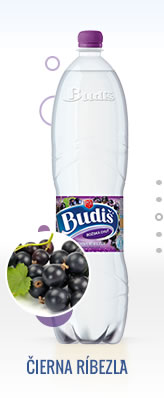 V 60. rokoch 20. storočia nastal dynamický rozvoj zachytávania a plnenia prírodnej minerálnej vody pre obchodnú sieť. Nové vrty zo začiatku 3. tisícročia priniesli ďalšie zviditeľnenie tejto lokality. Stolová voda Budiš s obsahom vápnika, fluoridu, hydrogénuhličitanu, síranu a sodíka patrí          na Slovensku nepochybne           k najvyhľadávanejším.